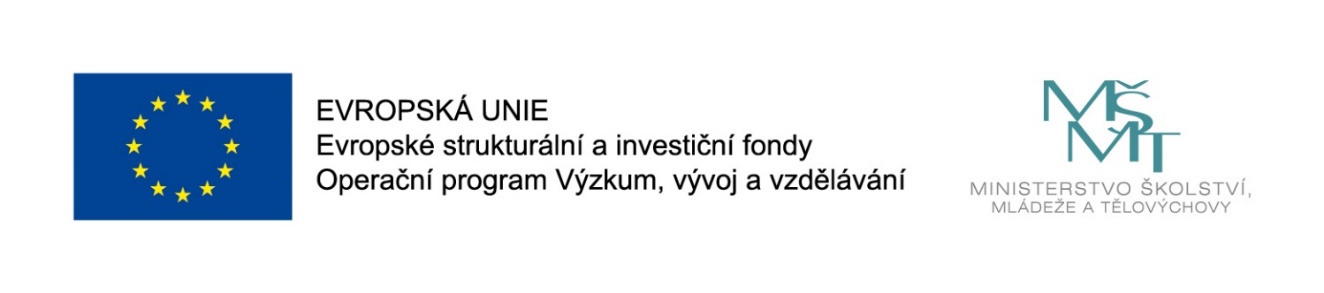 Názevprezentace
Dolování dat

Bayesovská klasifikace

Jan Górecki
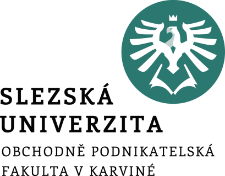 Obsah přednášky
Bayesova věta
Použití pro klasifikaci
Příklad
Naivní bayesovský klasifikátor
Příklad
Shrnutí
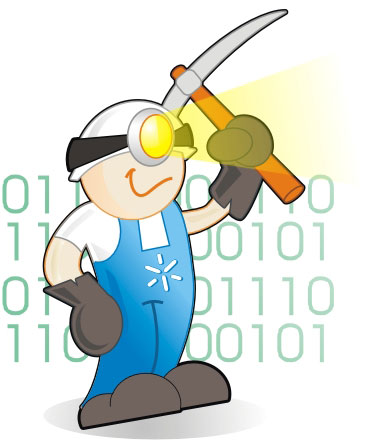 Bayesova věta
Např. (bankovní úloha)
H = půjčit 
E = příjem(vysoký)
[Speaker Notes: https://en.wikipedia.org/wiki/Bayes%27_theorem
𝑃(𝐻│𝐸) nejde typicky spočítat např. u spamových filtrů]
Použití pro klasifikaci
[Speaker Notes: csvukrs]
Příklad
poskytování úvěru, tentokrát ale pouze na základě výše příjmu
banka vyhoví u 2/3 žádosti o úvěr; tedy apriorní pravděpodobnosti budou P(půjčit)=0.667 a P(nepůjčit)=0.333
vysoký příjem mělo 91% klientů, kterým banka půjčila a nízký příjem mělo 88% klientů, kterým banka nepůjčila


P(příjem(vysoký)|půjčit) = 0.91		P(příjem(nízký)|půjčit) = 0.09
P(příjem(vysoký)|nepůjčit) = 0.12     	P(příjem(nízký)|nepůjčit) = 0.88
[Speaker Notes: csvukrs]
Příklad
Předpokládejme, že posuzujeme klienta s vysokým příjmem.
Bude větší pravděpodobnost, že banka půjčí nebo že nepůjčí?

Podle Bayesovy věty:
P(příjem(vysoký)|půjčit) × P(půjčit) = 0.607 P(příjem(vysoký)|nepůjčit) × P(nepůjčit) = 0.040

Tedy HMAP = půjčit.
[Speaker Notes: csvukrs]
Pokud E je nekonečně mnoho
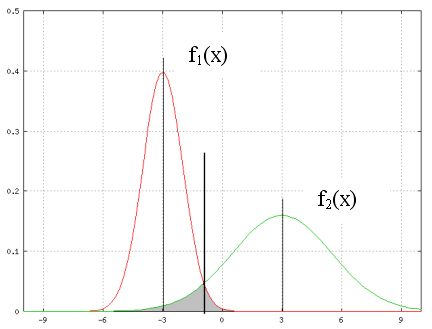 Výhody bayesovských metod
[Speaker Notes: csvukrs]
Naivní bayesovský klasifikátor
Např. (bankovní úloha)
H = půjčit
E1 = příjem(vysoký)
E2 = konto(střední)
[Speaker Notes: csvukrs]
Naivní bayesovský klasifikátor
Např. (bankovní úloha)
Aj(vi) = příjem(vysoký)
C(vt) = úvěr(půjčit)
[Speaker Notes: csvukrs]
Naivní bayesovský klasifikátor
Neprovádí prohledávání prostoru hypotéz.
Stačí jen spočítat příslušné pravděpodobnosti na základě četnosti výskytů hodnot jednotlivých atributů.
[Speaker Notes: csvukrs]
Příklad
P(úvěr(ano)) = 8/12 = 0.667
P(úvěr(ne)) = 4/12 = 0.333
P(konto(střední)|úvěr(ano)) = 2/8 = 0.25
P(konto(střední)|úvěr(ne)) = 2/4 = 0.5
P(nezaměstnaný(ne)|úvěr(ano)) = 5/8 = 0.625
P(nezaměstnaný(ne)|úvěr(ne)) = 1/4= 0.25
[Speaker Notes: csvukrs]
Příklad
Uchazeč o úvěr, který má střední konto a není nezaměstnaný:

P(úvěr(ano)) P(konto(střední)|úvěr(ano)) P(nezaměstnaný(ne) |úvěr(ano)) = 0.1042
P(úvěr(ne)) P(konto(střední)|úvěr(ne)) P(nezaměstnaný(ne)|úvěr(ne)) = 0.0416

Naivní bayesovský klasifikátor zařadí tohoto uchazeče do třídy úvěr(ano).

Klasifikovali jsme neúplně popsaný případ, který by zůstal nezařazen dříve vytvořenými rozhodovacími stromy nebo neuronovými sítěmi.
[Speaker Notes: csvukrs]
Příklad
Pro ženu, která má nízký příjem, střední konto a není nezaměstnaná:

P(úvěr(ano)) P(příjem(nízký)|úvěr(ano)) P(konto(střední)|úvěr(ano)) P(pohlaví(žena)|úvěr(ano)) P(nezaměstnaný(ne)|úvěr(ano)) = 0.0195

P(úvěr(ne)) P(příjem(nízký)|úvěr(ne)) P(konto(střední)|úvěr(ne)) P(pohlaví(žena)|úvěr(ne)) P(nezaměstnaný(ne)|úvěr(ne)) = 0.0208

Uchazečka bude zařazena do třídy úvěr(ne).

Tento příklad nebyl v trénovacích datech, klasifikátor má tedy schopnost generalizovat
[Speaker Notes: csvukrs]
Nevýhody
[Speaker Notes: csvukrs]
Shrnutí
I přes naivitu je překvapivě přesný
Lze jednoduše naimplementovat (naprogramovat)
Pro nezkušené uživatele však může být reprezentace znalostí ve formě (podmíněných) pravděpodobností méně srozumitelná
Děkuji za pozornost
Některé snímky převzaty od:
prof. Ing. Petr Berka, CSc. berka@vse.cz